长方体的认识
第1课时
WWW.PPT818.COM
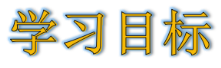 1. 了解长方体和正方体各部分名称，进一步认识长方体和正方体，掌握长方体和正方体的特点。（重点）

2. 能正确区分长方体和正方体的异同点。（难点）
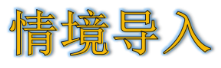 生活中哪些物体的形状是长方体或正方体？说一说，认一认。
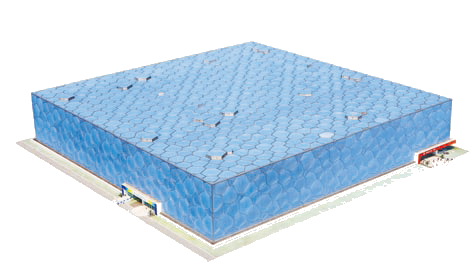 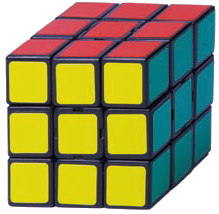 知识点
长方体和正方体各部分的名称
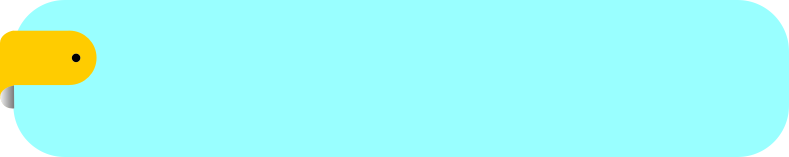 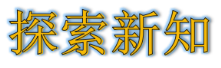 (1)生活中哪些物体的形状是长方体或正方体？
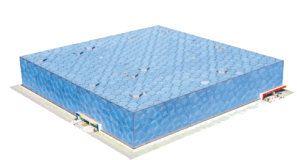 顶点
面
棱
长方体
顶点
面
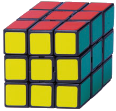 棱
正方体
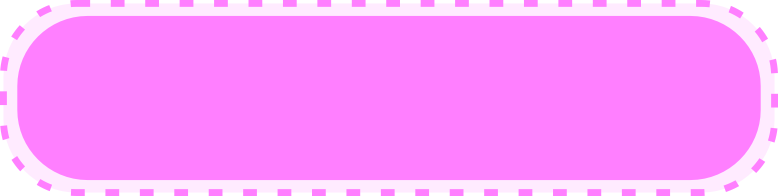 知识提炼
在长方体或正方体中，表面平平的部分称为面，两个面相交的边叫作棱，三条棱相交于一点，这个点叫作顶点。
知识点
长方体和正方体的特点（重点）
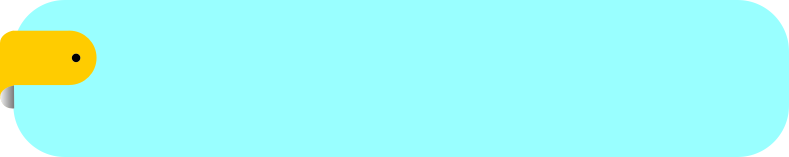 (2)长方体和正方体各有什么特点？做一做，填一填，
   并与同伴交流。
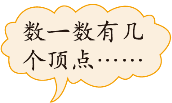 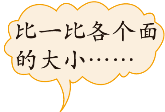 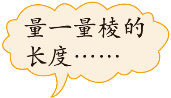 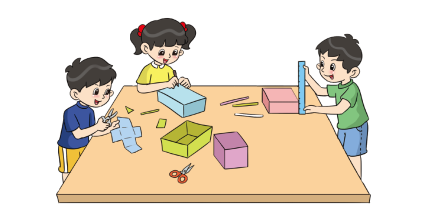 (2)长方体和正方体各有什么特点？做一做，填一填，
   并与同伴交流。
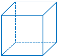 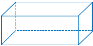 8个
8个
6个
6个
正方形
长方形或正方形
大小相同
相对的两个面大小相同
12条
12条
长度相同
相对的棱长度相等
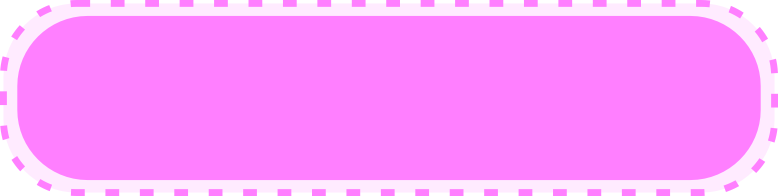 知识提炼
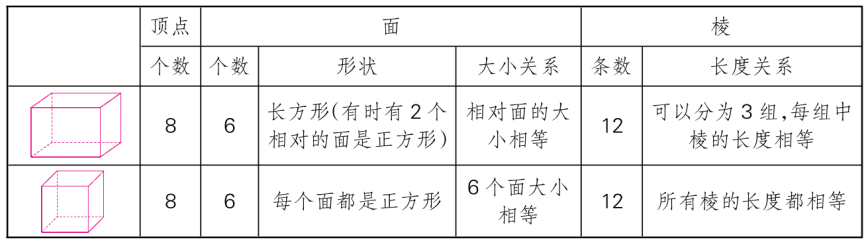 知识点
长方体和正方体的关系（难点）
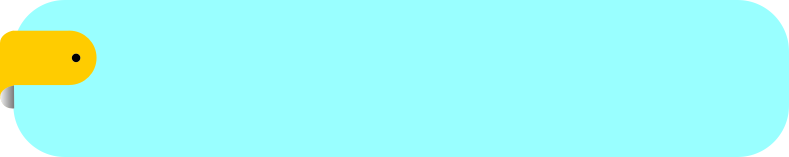 (3)正方形是特殊的长方形，正方体是特殊的长方体
   吗？认一认，想一想。
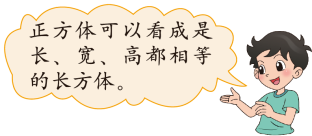 棱
高
宽
棱
长
棱
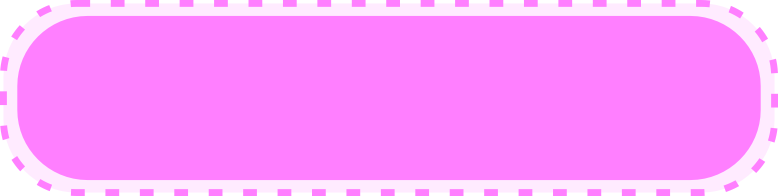 知识提炼
正方体可以看成是长、宽、高都相等的特殊的长方体。
小试牛刀
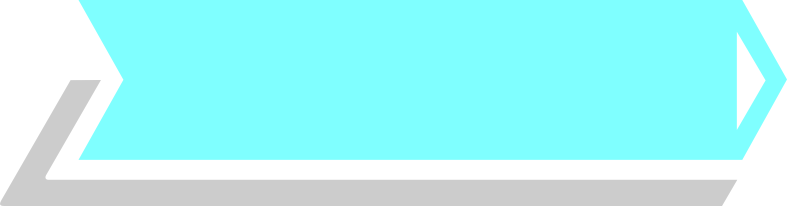 找一个形状是长方体或正方体的物品，并与同伴说一说它的顶点、面和棱。（选自教材P12 T1）
请同学们自己做一做。
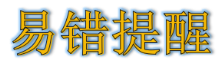 例 判断：长方体是特殊的正方体。         (   )
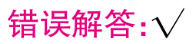 错因分析：正方体是长、宽、高都相等的特殊的长方体，而长方体不是特殊的正方体。
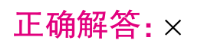 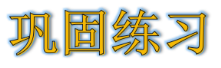 1.右图是一个长方体盒子。（上、下两面近似认为一
  致，单位：cm）（选自教材P12 T2）
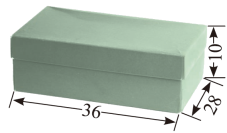 ⑴这个盒子的上面是什么形状？长和宽各是多少？哪个面和它形状、大小都相同？左侧面呢？
答：这个盒子的上面是长方形，长是36cm,宽是28cm,盒
    子的下面和它形状、大小都相同。左侧面是长方形，
    长是28cm，宽是10cm,右侧面和它形状、大小都相同。
（2）哪个面的长是36cm、宽是10cm？
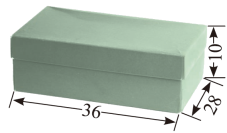 答：盒子的前面和后面的长是36cm,宽是10cm。
2.下面的长方体都是由棱长为1cm的小正方体搭成的，
  它们的长、宽、高各是多少？ （选自教材P12 T3）
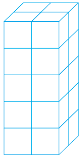 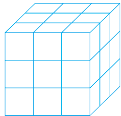 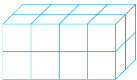 长＝    cm
长＝    cm
长＝    cm
4
2
3
宽＝    cm
宽＝    cm
宽＝    cm
2
2
3
高＝    cm
高＝    cm
高＝    cm
2
5
3
3.判断题。
√
（1）正方体有6个面，每个面都是正方形。 （   ）
（2）长方体有12条棱，8个面。           （   ）
（3）有6个面，8个顶点和12条棱的立体图形
     一定是长方体。                    （   ）
（4）如果长方体有两个面是正方形，那么这
     个长方体其余四个面的面积都相等。  （   ）
（5）长方体所具有的特点，正方体都具有，
     所以长方体是特殊的正方体。        （   ）
×
×
√
×
4.选择题。
C
（1）下列物体中，(    )不是长方体形状。
     A.火柴盒     B.数学书     C.圆珠笔
（2）长方体的12条棱中，高有(    )条。
     A.4          B.10         C.12
（3）长方体和正方体的关系可以表示成如下的(   )。

     A.           B.           C.
A
B
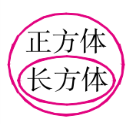 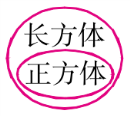 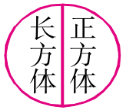 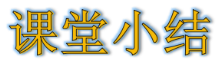 这节课你们都学会了哪些知识？
长方体6个面每个面都是长方形（特殊情况下有2个相对的面是正方形）；相交于同一顶点的三条棱，分别叫作长方体的长、宽、高。
正方体的6个面是完全一样的正方形；12条棱的长度都相等。
正方体可看成长、宽、高都相等的特殊的长方体。
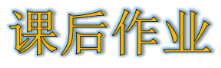 作业1：完成教材相关练习题。
作业2：完成对应的练习题。